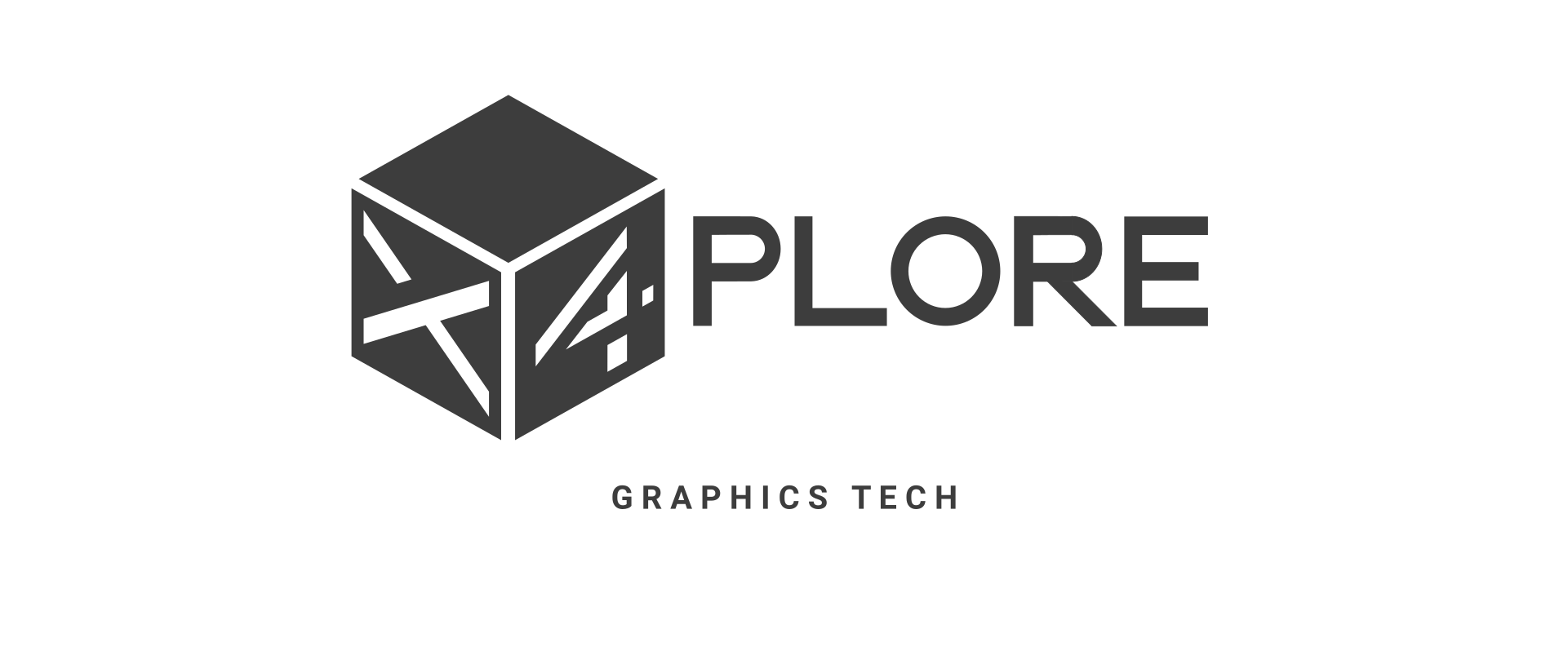 X4plore
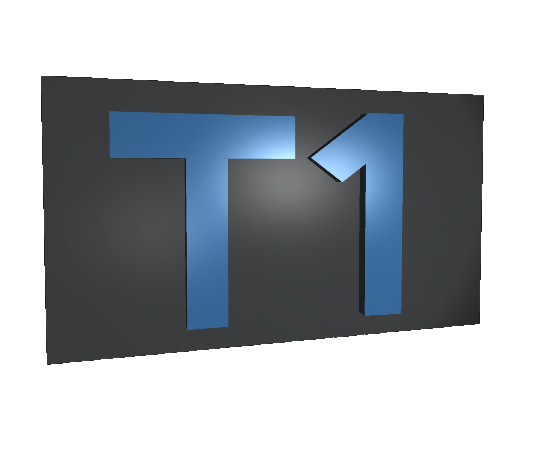 T1 Presenter
RealtTime 3D Presentation Tool
X4plore
Convert 2D -> 3D Presentations
Convert Existing 2D presentations to 3D
Easy to Adapt and start doing 3D Presentations
Impress and Engage with your audience
X4plore
RealTime Lights and Camera Movements
Enrich using RealTime Lights and Camera
  Customizable camera points
  Make your Images projected
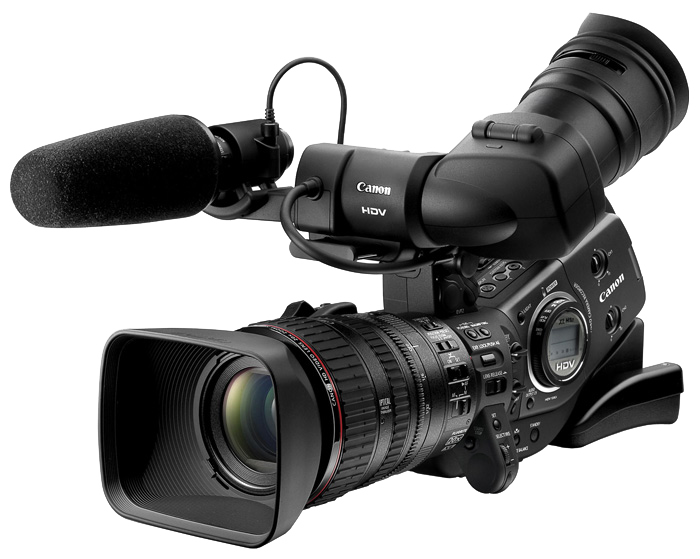 X4plore
Let’s Dive Straight
Sample Images
X4plore
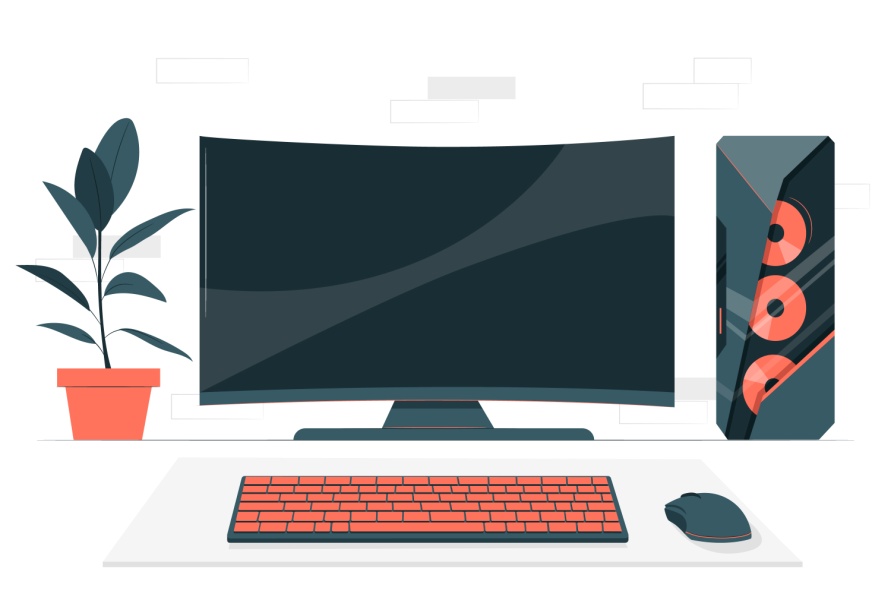 X4plore
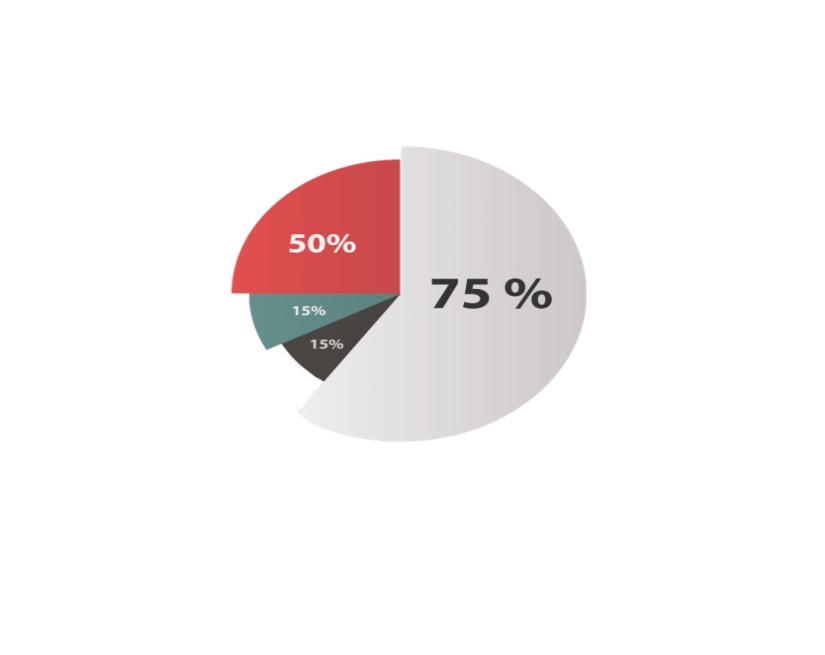 X4plore
Sample Subjects
X4plore
Physics
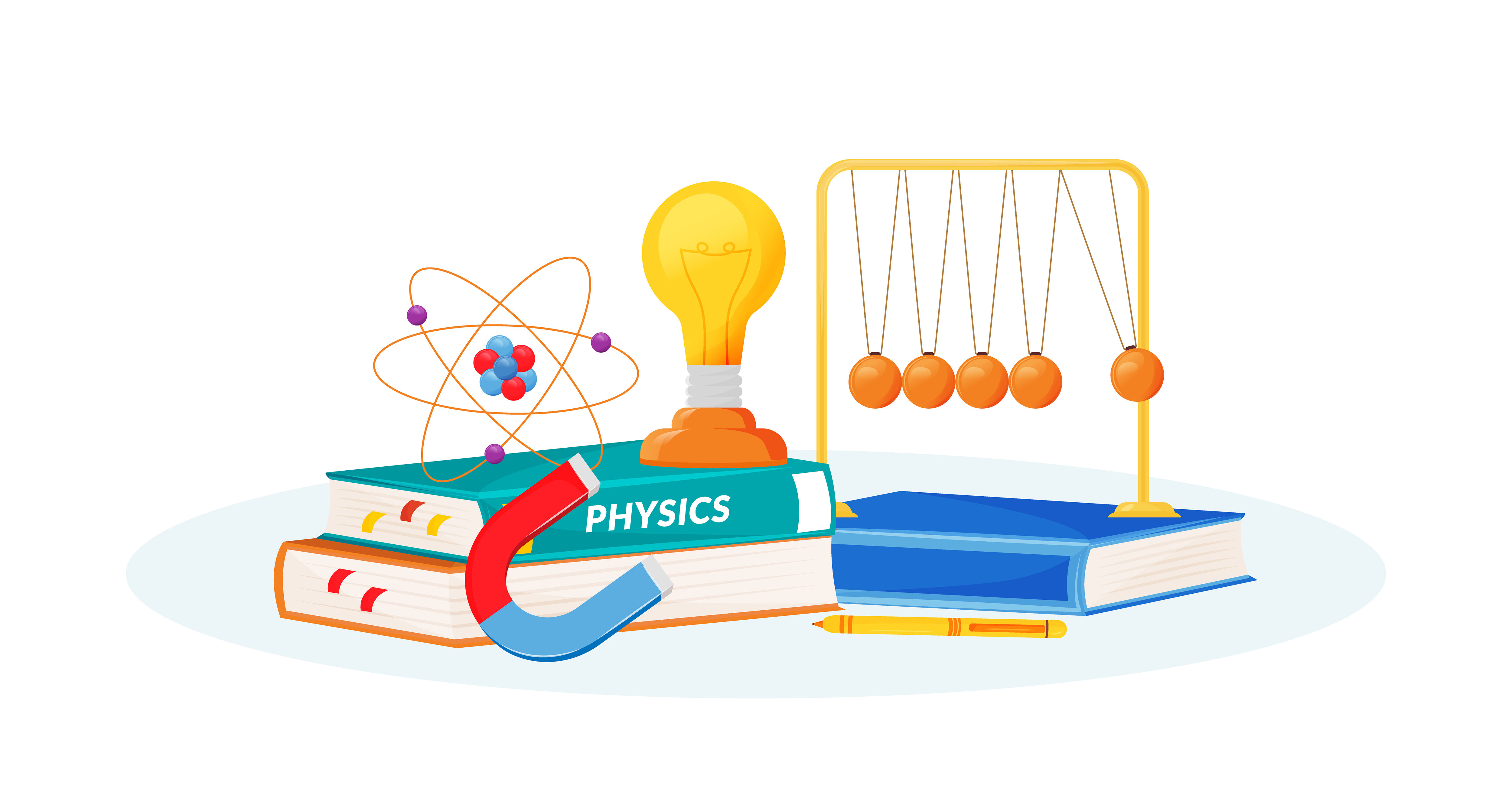 X4plore
Atom
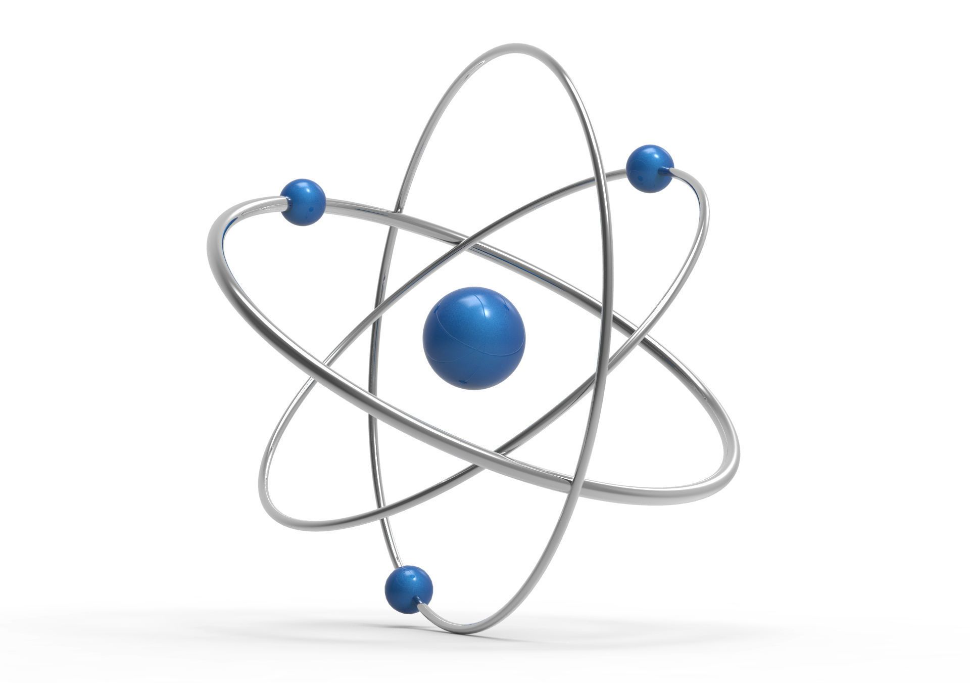 X4plore
Electro_Magnetism
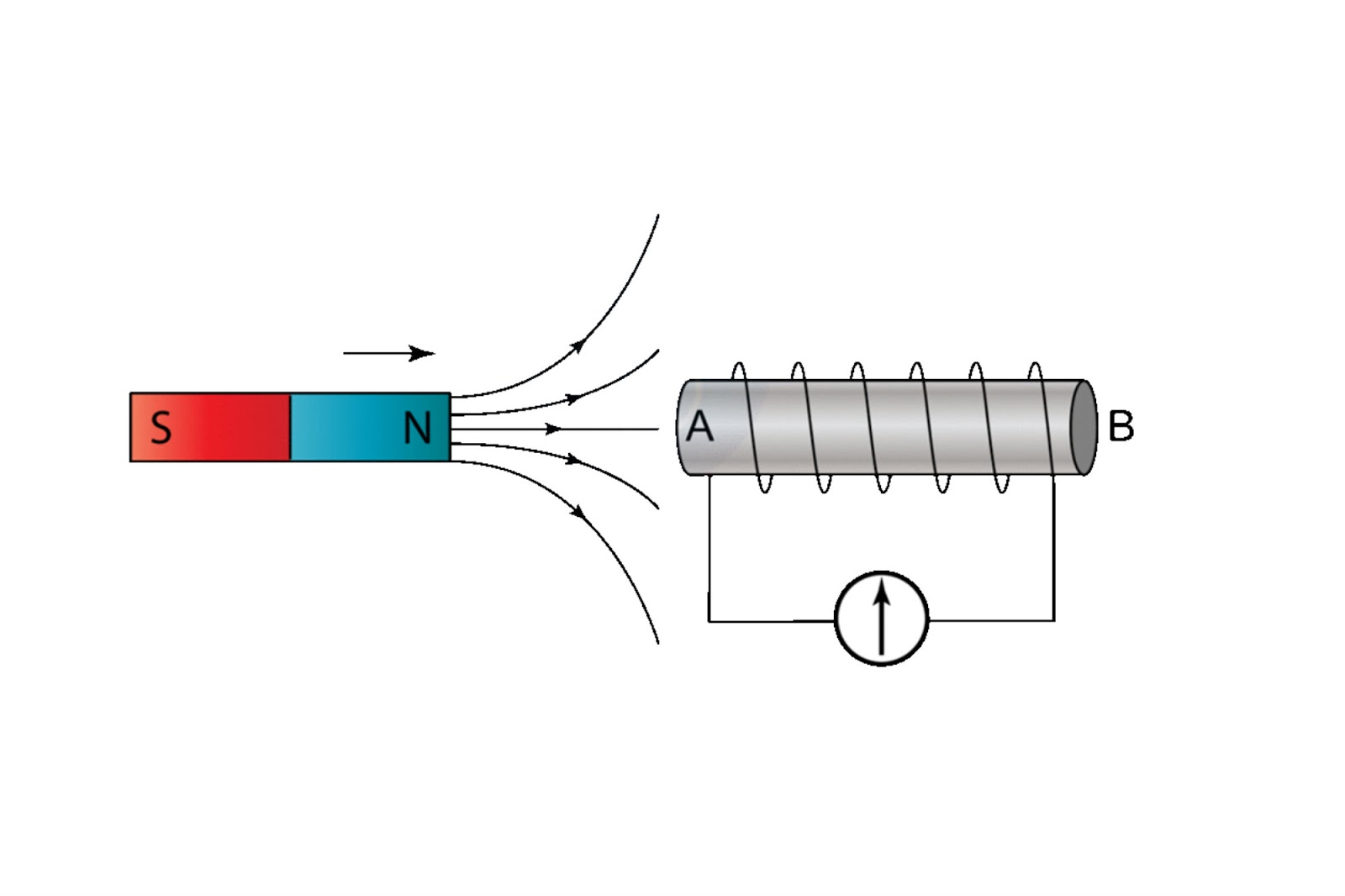 A moving magnet towards a solenoid
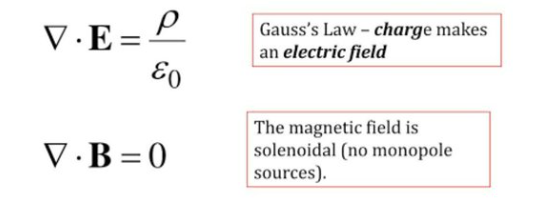 X4plore
Electronic Circuit
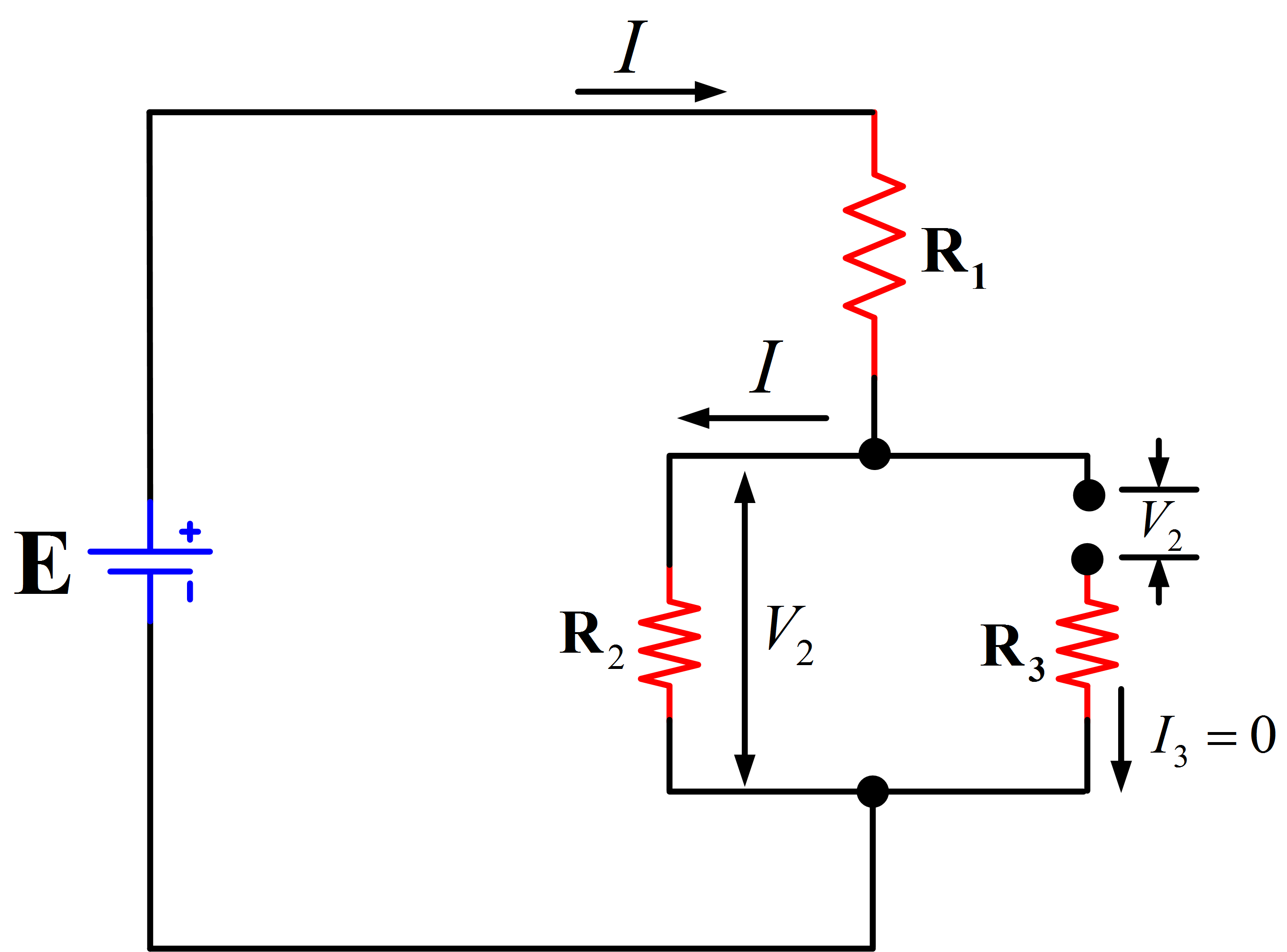 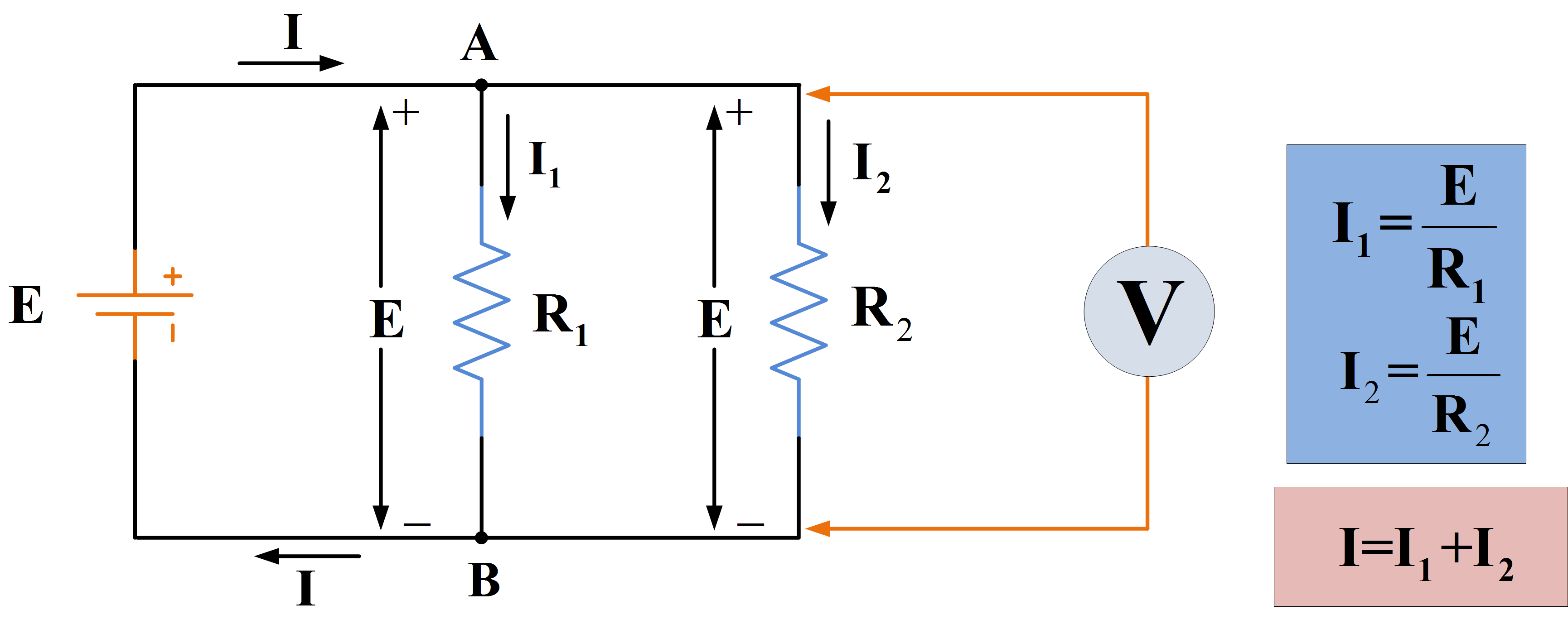 Parallel Circuit
Series Circuit
X4plore
Flemings Left Hand Rule
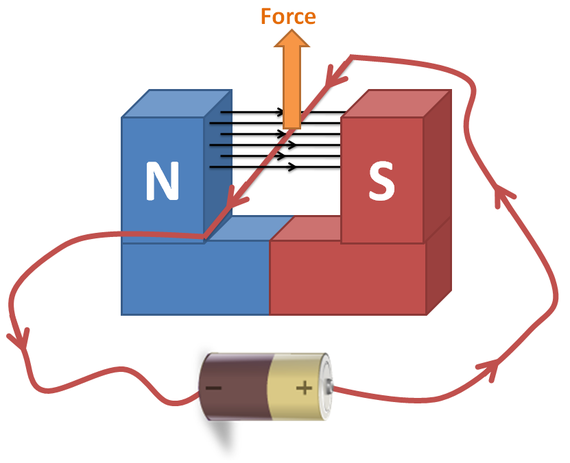 If we arrange our thumb, forefinger and middle finger of the left hand perpendicular to each other, then the thumb points towards the direction of the magnetic force, the forefinger points towards the direction of the magnetic field and the middle finger points towards the direction of the current.
X4plore
Chemistry
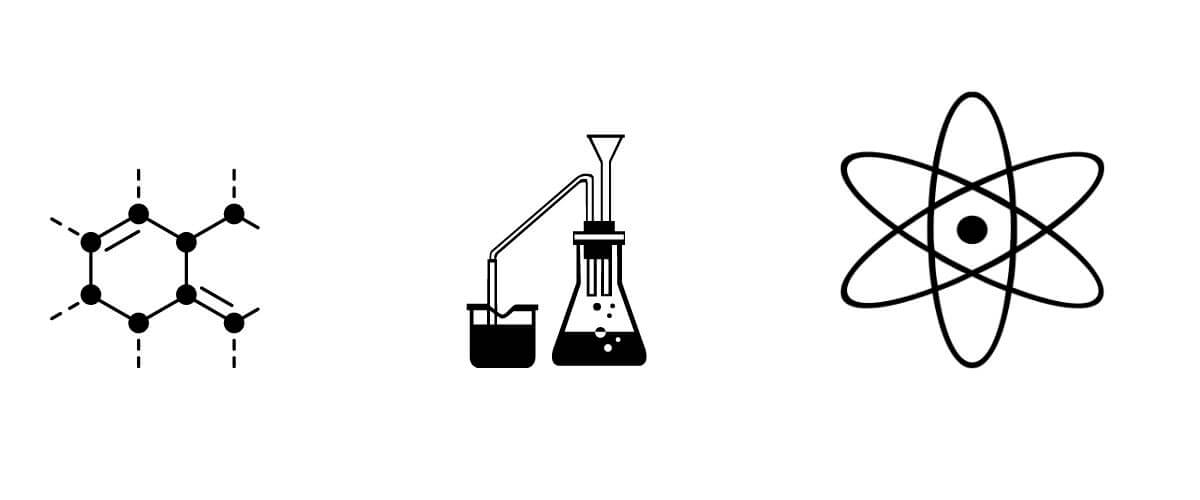 X4plore
Solid State
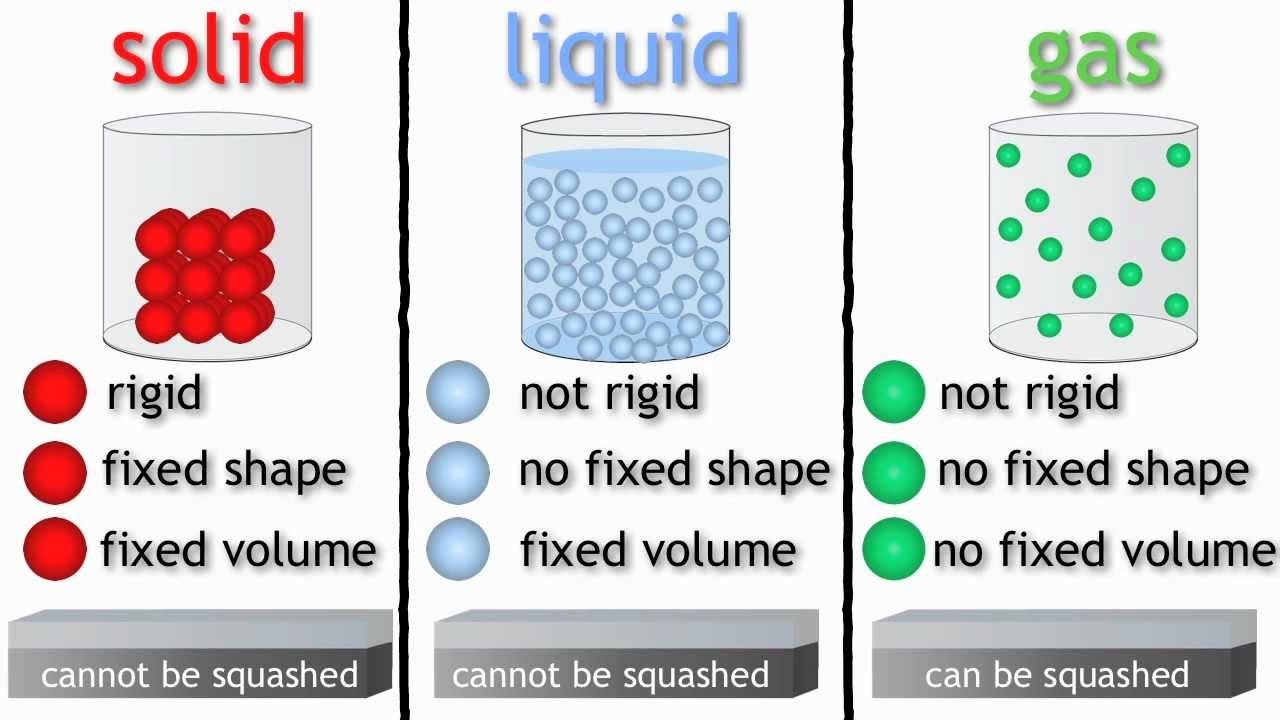 X4plore
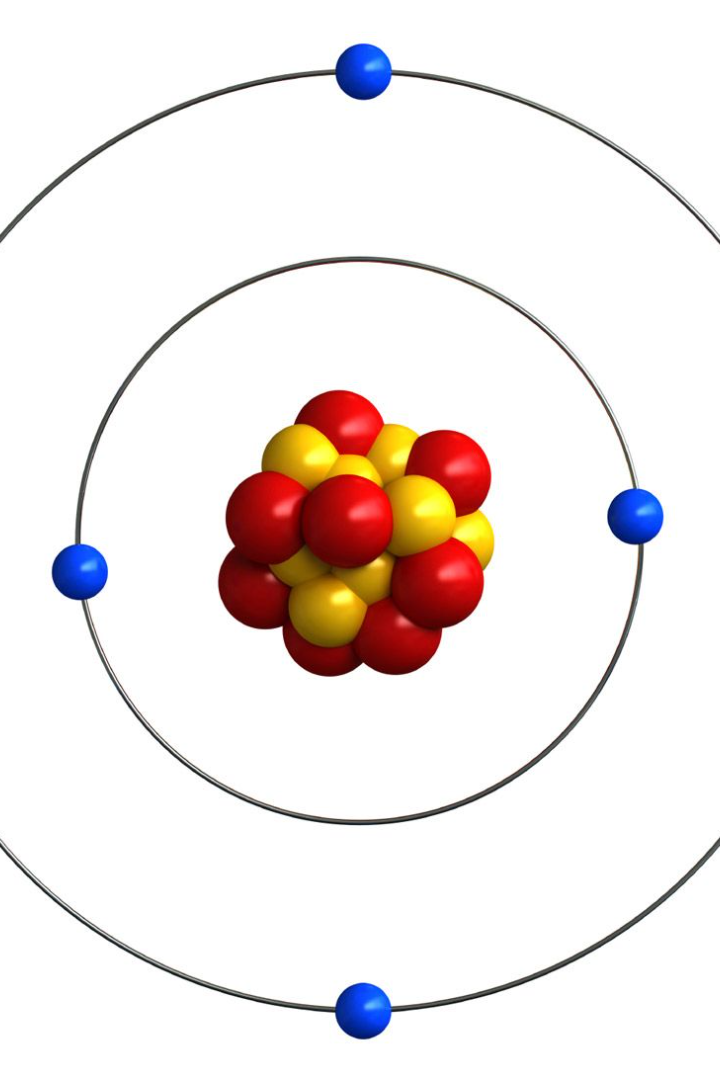 Nucleus Model
X4plore
Intermolecular Forces
Packed Structure		UnPacked Structure
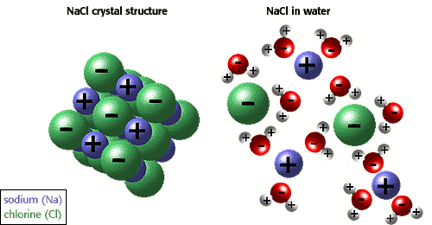 X4plore
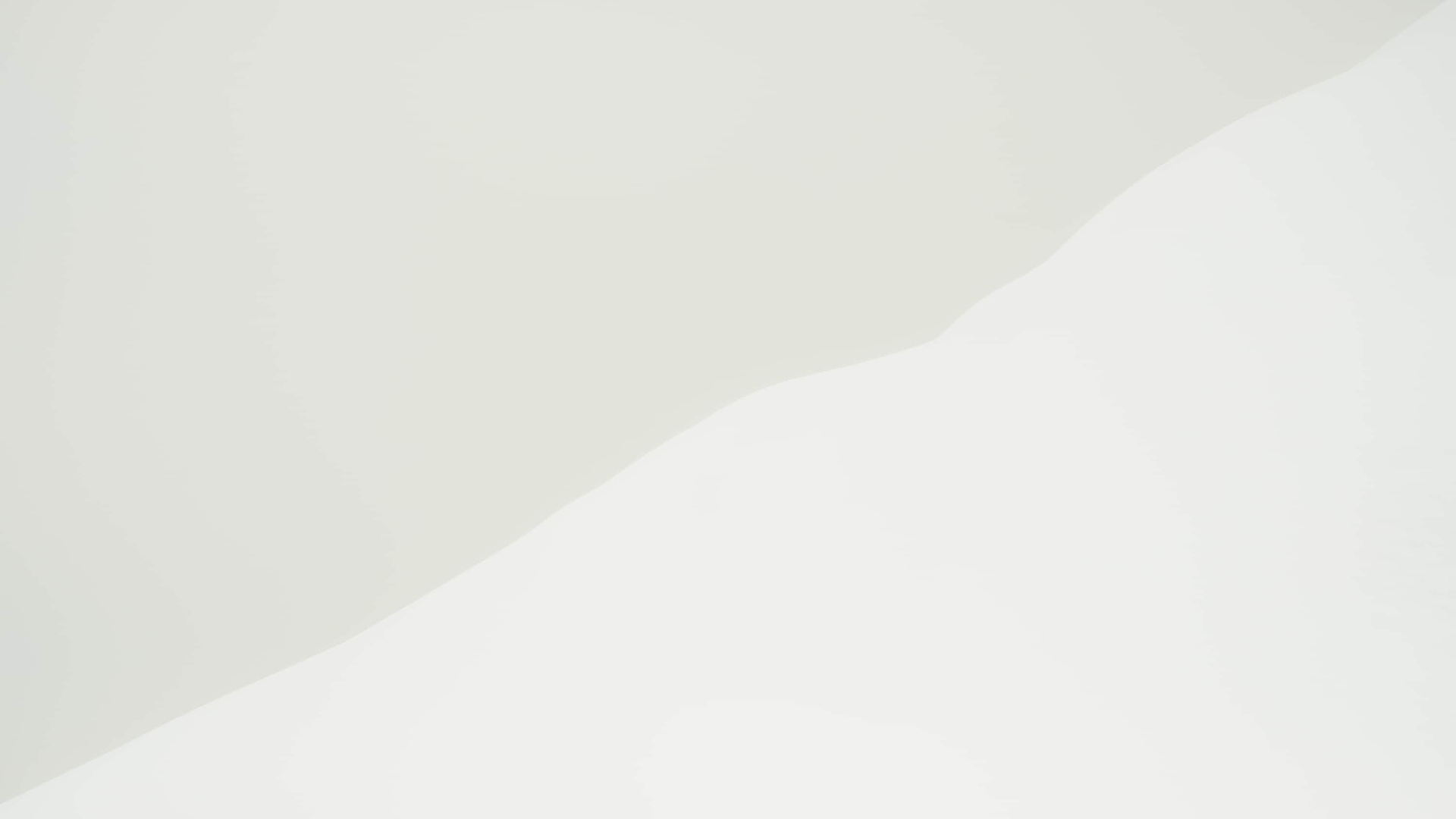 Isotopes and Atomic Mass
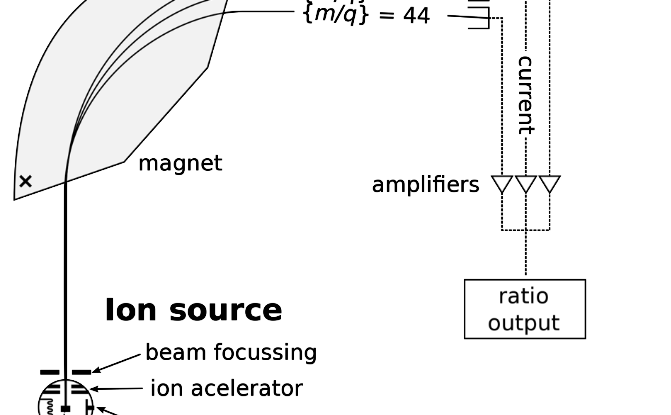 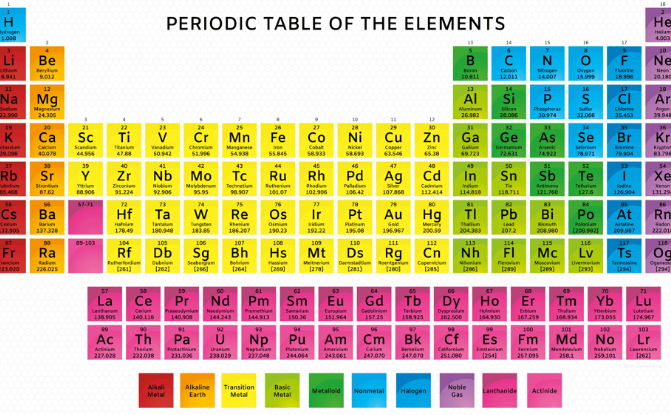 Mass Spectrometry
Atomic Weight
A technique used to determine the atomic and molecular mass of particles by measuring the mass-to-charge ratio of ions in a sample.
The average relative atomic mass of an element based on all the naturally occurring isotopes of that element.
Biology
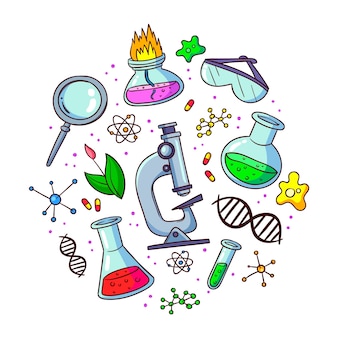 X4plore
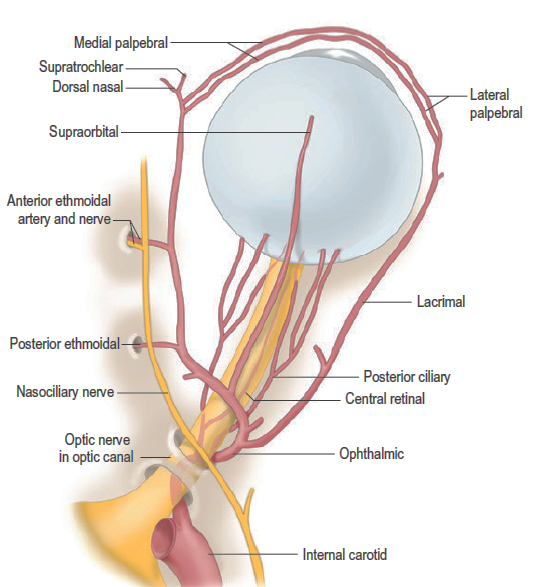 Blood Vessels
Arteries
Ophthalmic artery, a branch of internal carotid artery, supplies blood to the eyeball and other orbital structures
X4plore
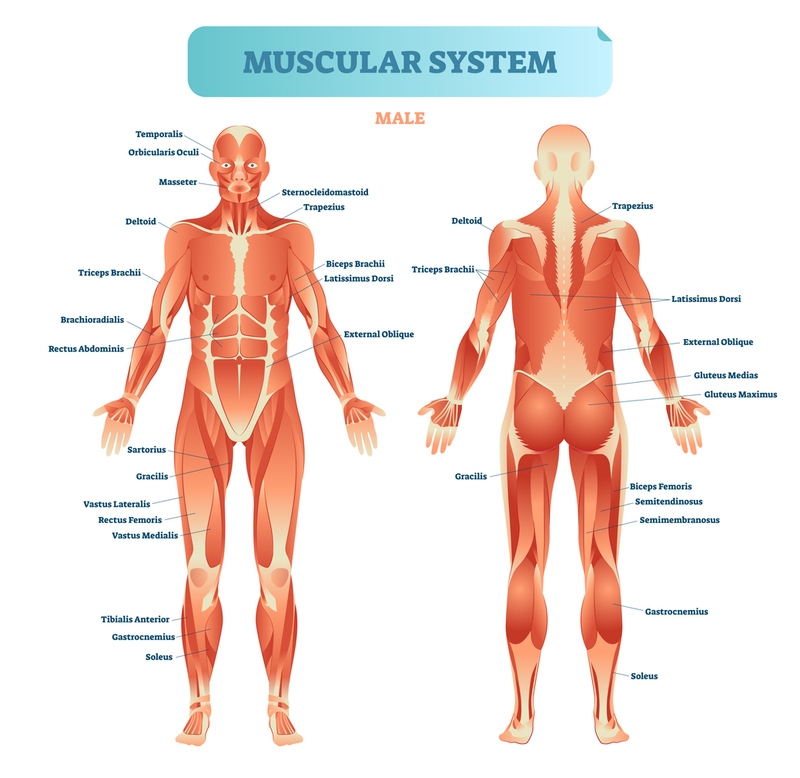 X4plore
Eye Anatomy
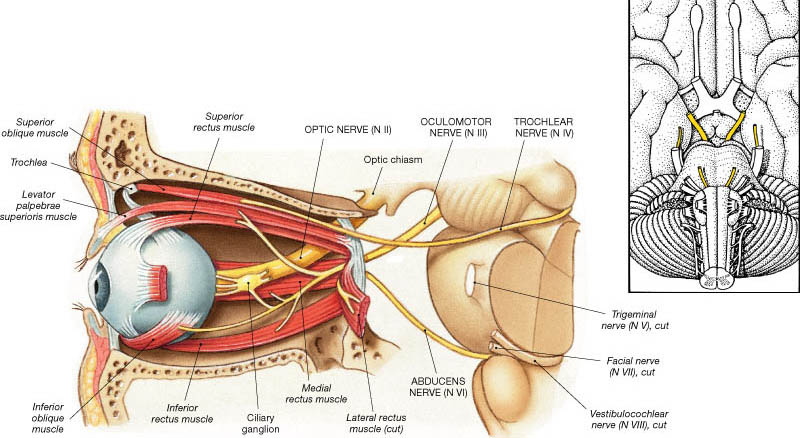 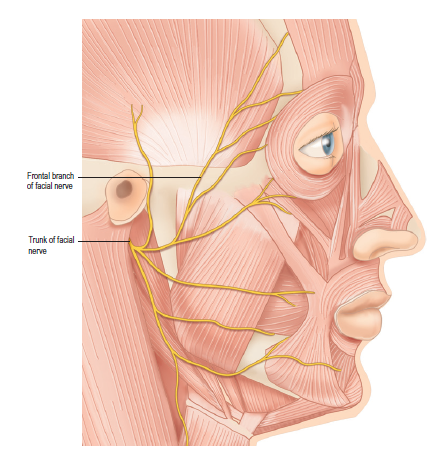 X4plore
Brain’s connection to Eye
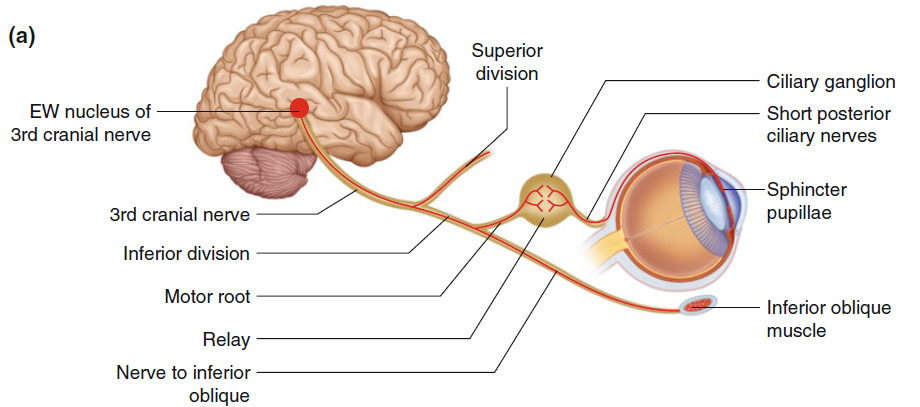 X4plore
Maths
X4plore
Geometry
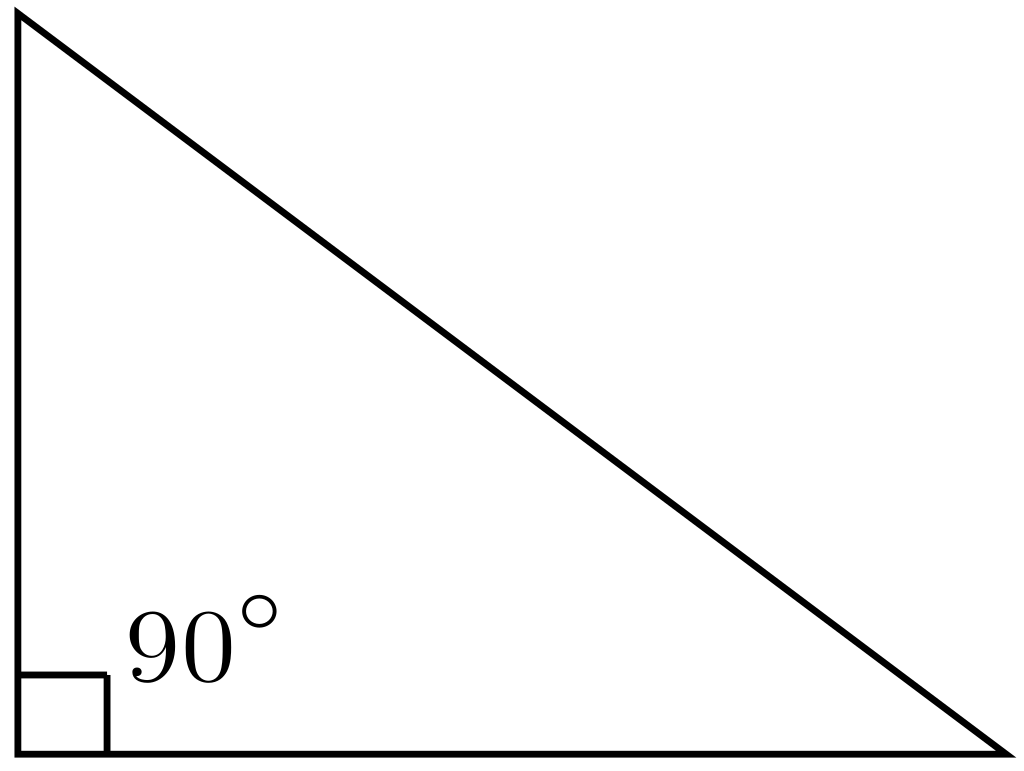 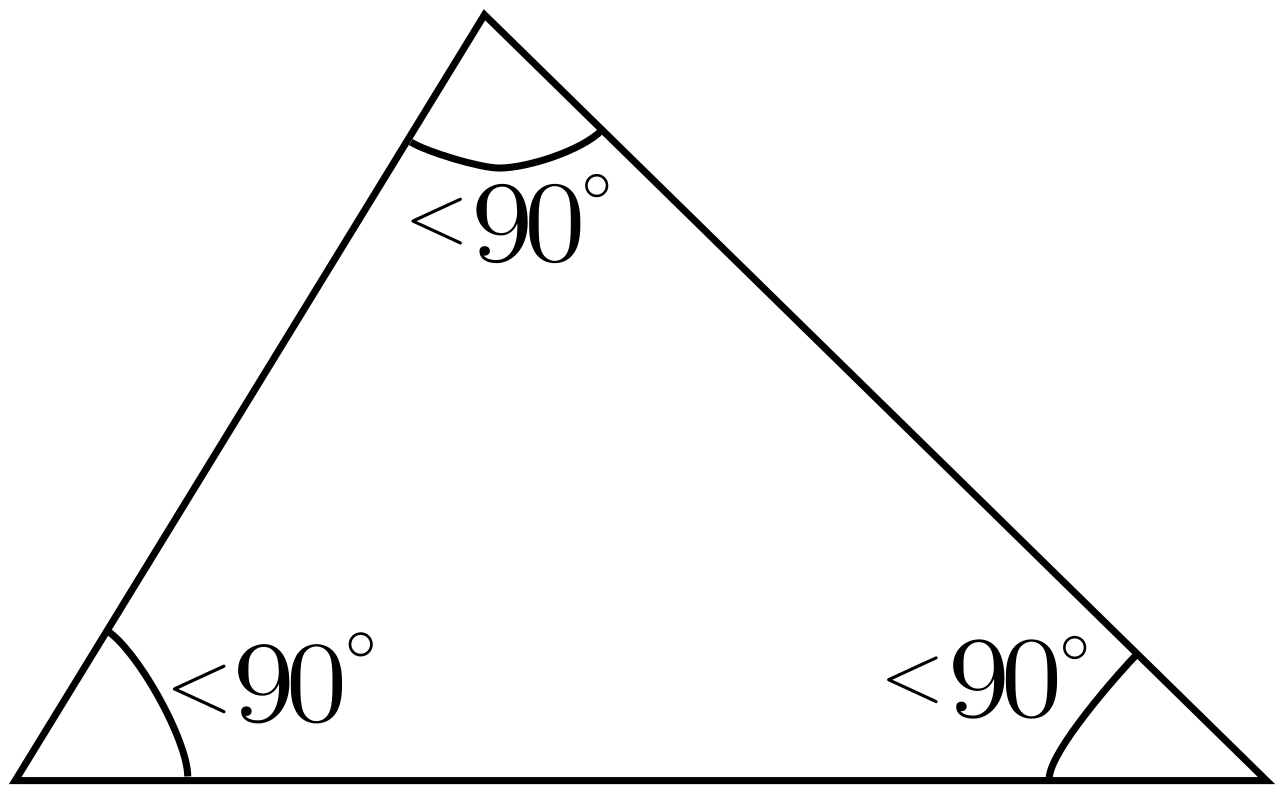 X4plore
Algebra
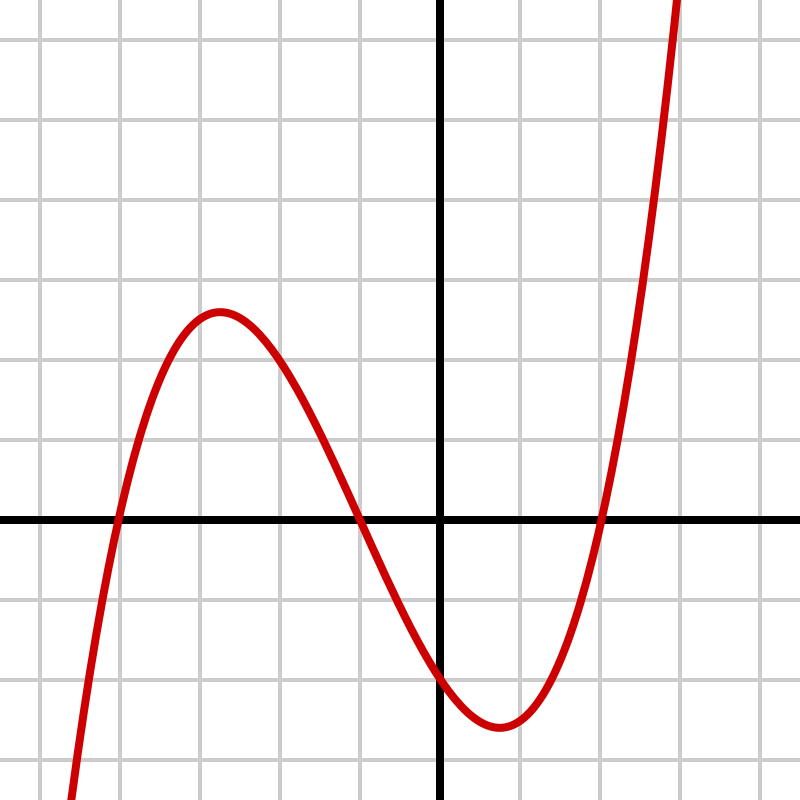 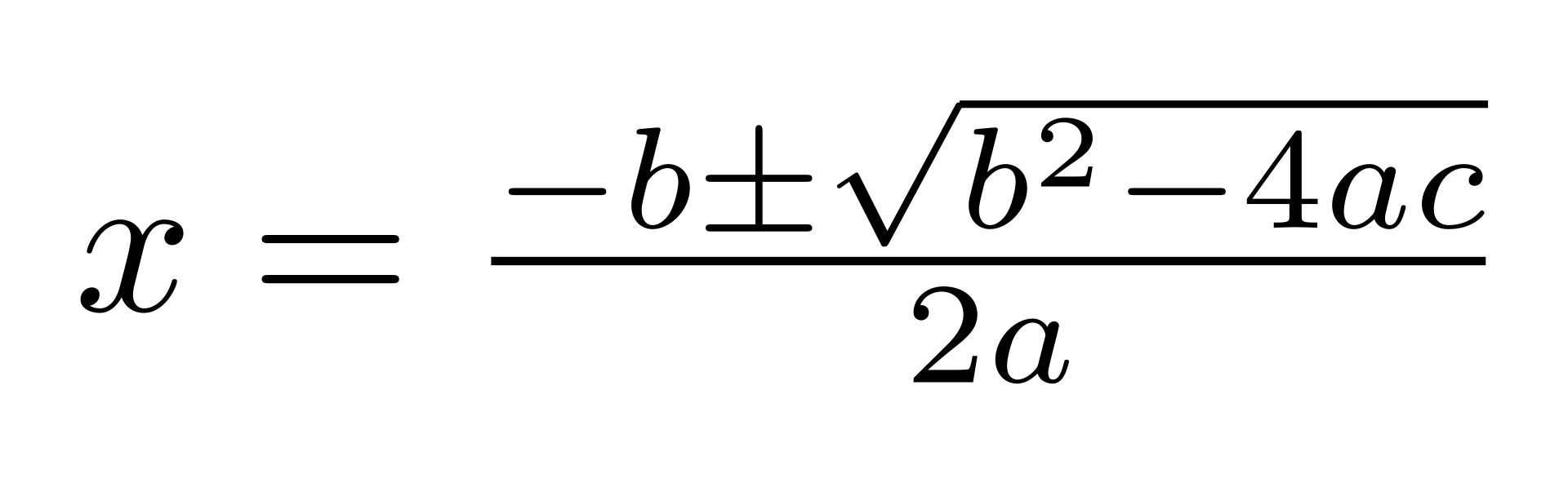 X4plore
Solving Equations
15 – 4x = 2(3x + 1)
   15 - 4x – 6x = +2
	-10x       = 2 -15
	-10x/-10 = -13/-10
X4plore
Moving to Next Ppt
X4plore